Course Selection2023
Ben Cooper, Associate Dean
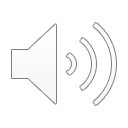 2L & 3L
3rd		     4th			5th		    6th
OPTIONAL
***Your regular tuition pays for 15 credits.  Anything more is an overload.
On Registrar’s Webpage
Course Selection Guide
Information and Best Practices for Course Registration (information from Registrar’s Office)
This PowerPoint Show
Full Year Schedule
Graduation Requirements
90 Credits
2.0 GPA

Legal Profession and
Evidence

Skills Requirement
(6 Credits Total)

Writing Requirement
(1 Course)

Special requirements for 
those below a 2.8 after 1L
Special requirements for students under 2.8 gpa
Advanced Legal Analysis (Summer or Fall of 2L year; 2 hours)

Advanced Torts (2 hours)
Criminal Procedure I (3 hours)
Constitutional Law II (3 hours)

Academic Advising and Mentoring

If under 2.8 after 2L year, Bar Skills is also mandatory.
Other Notes on Graduation
Graduation Possible in 24 Months
75 of 90 Credits in Regularly Scheduled
70 w/ Permission
70 of 90 Credits in Letter Graded
Z-Grade Option Policy
You may take up to 6 (of your 90) credits outside the Law School.  The classes must be graduate-level (500 and above) and law-related.  Ask me for approval.
Know your state Bar Exam
What is the Bar Exam?
Multistate Bar Exam (MBE)
State Essays and/or Multistate Essay Exam
Multistate Performance Test

And don’t forget the MPRE

Check your state for other requirements (Pro Bono?)
Recommended [bar] Courses!!!
COVERED ON ESSAYS
Corporations/Business Associations
Family Law
Secured Transactions
Wills and Estates
Mississippi Civil Practice (MS Bar)

Other Important Courses:
Bankruptcy
Conflicts
Income Tax -- Individuals
MBE COURSES
Advanced Torts
Constitutional Law II
Criminal Procedure I
(In addition to Evidence, which is mandatory, and 1L courses)
Career and Intellectual Interests
Practice Areas
 Variety / Diversity

 Enrichment
Logistics
Course and Exam Schedule

 Prerequisites
 Sequencing
 Frequency
 Summer Study

 Class Size

 Method of Evaluation
Clinical and ExternshipOpportunities
Child Advocacy Clinic
 Transactional Clinic
 Innocence Project
 Housing Clinic
 MacArthur Justice Clinic
 Clinical Externship
 Pro Bono Initiative
Concentrations
Criminal Law
Space and Aviation Law
Business Law
Sports and Entertainment Law
Co-Curriculars
Journals
Mississippi Law Journal
Space Law Journal
Sports Law Review

Advocacy Programs
Moot Court Board
Negotiation Board
Trial Advocacy Board

Earn maximum 1 credit/semester and only if you want the credit.
Note again: you have to pay extra if you take more than 15 hours!
Summer classes
May
No Law classes offered, but you may take graduate-level (500 and above), law-related classes in other departments. 
Full Summer Online
Criminal Procedure I
Wills and Estates
Problem Solving in Space Law (writing)
Law and Film (writing)
Interviewing and Counseling (skills)
Advanced Legal Analysis
Additional Summer options
Intermediate Legal Research
1 credit
Primarily for Non-Residents
NOTE again: non-residents must take steps to become residents if they want to pay in-state tuition!
Stay physically in the state all summer OR
Take a class

Clinical Externships
Other Notes About The Schedule
Important Classes Offered Every Semester:
Legal Profession
Evidence
Constitutional Law II
Corporations (now Business Associations)
Criminal Procedure I
Important Classes That Meet Only Once/Year
Income Taxation of Individuals – Fall
Secured Transactions – Fall
Advanced Torts – Spring 
Bankruptcy – Spring 
Wills and Estates – Fall (and Summer)
Family Law – Spring